Länder mit über 7.000 neue COVID 19-Fälle in den letzten 7 Tagen
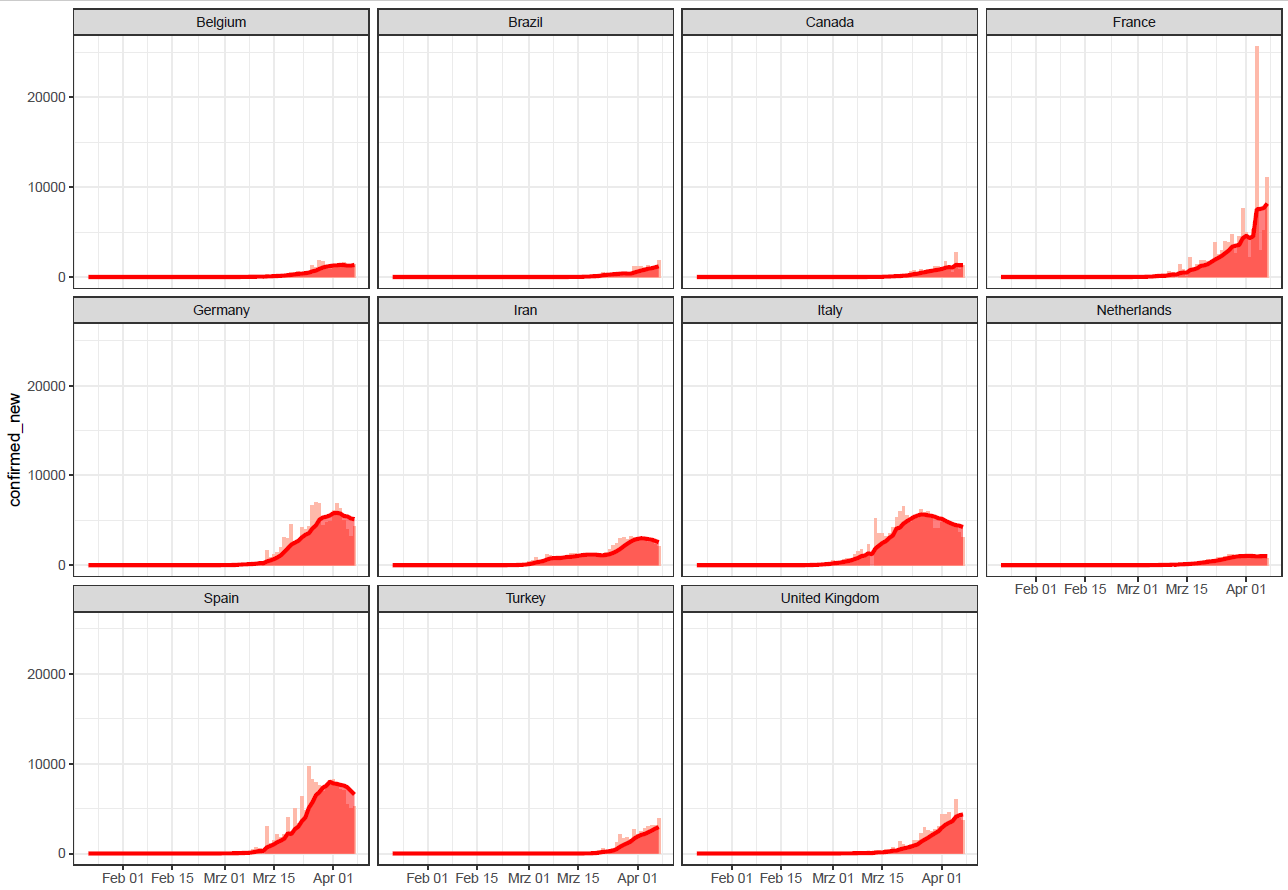 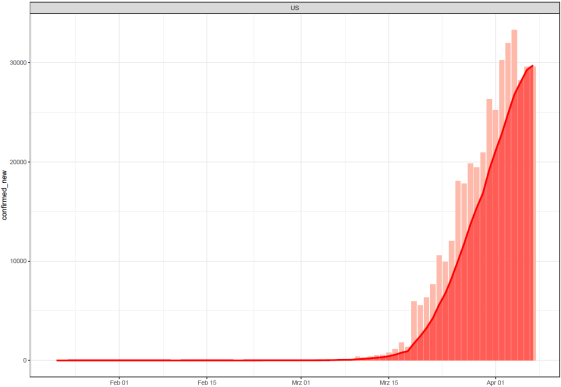 JHU ; Stand 08.04.2020
[Speaker Notes: Über 7.000 neue Fälle in den letzten 7 Tagen]
Länder mit 1.400-7.000 neue COVID 19-Fälle in den letzten 7 Tagen
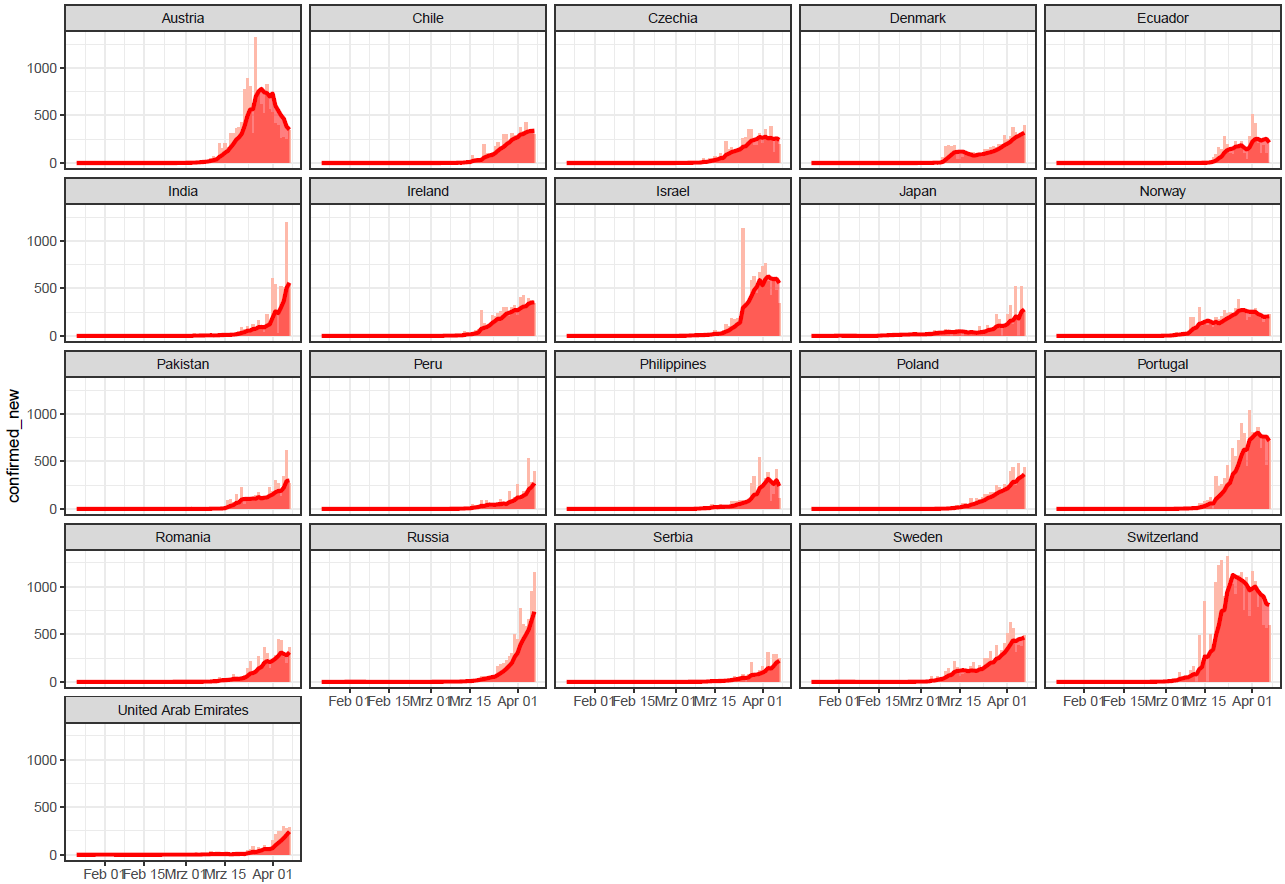 JHU ; Stand 08.04.2020
[Speaker Notes: 1400-7000 neue Fälle in der letzten Woche]
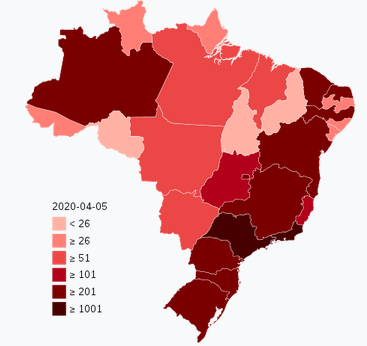 COVID-19/ Brasilien
4
12.056 Fälle (+926)
553 Todesfälle (Fallsterblichkeit: 4,6%) 
Inzidenz: 5,8 / 100.000 Ew.
3
5
1
2
Erster Fall am 25.02. (ex Italien)
58% der Fälle in der Region Südost (São Paulo1, Rio de Janeiro2, Espírito Santo, Minas Gerais)
Laut MoH Community Transmission im ganzen Land 
Maßnahmen zur physischen Distanzierung sollen an Kapazitätsauslastung des Gesundheitswesens angepasst werden („enhanced“ oder „selektive social distancing“)
Schließung der Grenze zu Venezuela am 18.03., zu anderen Staaten am 27.03.
Nur schwere Verdachtsfälle werden auf COVID-19 getestet 
Tests gesamt: 54.824; Positivanteil: 14,4% (29 Labore)
Graphik 1: Anzahl der Fälle in den Bundesstaten
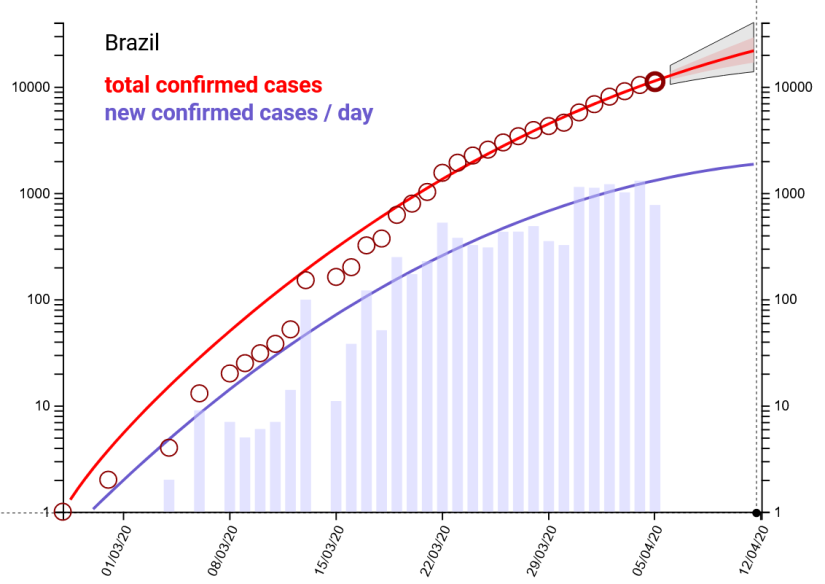 [Speaker Notes: Stand 07.04.2020

http://saude.gov.br/
https://covid.saude.gov.br/
https://covid-insumos.saude.gov.br/paineis/insumos/painel.php
http://outbreaknewstoday.com/brazil-ministry-of-health-declares-national-community-transmission-71766/

https://www.saude.gov.br/images/pdf/2020/April/06/2020-04-06-BE7-Boletim-Especial-do-COE-Atualizacao-da-Avaliacao-de-Risco.pdf
https://www.saude.gov.br/noticias/agencia-saude/46666-ministerio-da-saude-define-criterios-de-distanciamento-social
https://de.wikipedia.org/wiki/COVID-19-Pandemie_in_Brasilien

Gesamtbevölkerung: 209.300.000 (2017, Worldbank)
São Paulo:45.919.049
Rio de Janeiro: 17.264.943
Ceará: 9.132.078

Bevölkerung Bundesstaaten: https://en.wikipedia.org/wiki/States_of_Brazil]
COVID-19/ Venezuela (07.04.2020)
165 Fälle
7 Todesfälle  (Fall-Verstorbenen-Anteil: 4,2%)
Inzidenz :0,6/ 100.000 Ew.
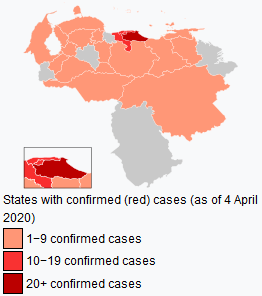 2
1
3
Erste bestätigte Fälle am 13.03.
12.03. gesundheitliche Notstand ausgerufen
Lokale Übertragung  seit 24. März (Maduro), zuvor nur „importierte Fälle“
Maßnahmen: Reiserestriktionen; partieller Lock Down; Schulschließungen
Laborkapazität: ca. 200 Tests/Tag in einem Labor (National Institute of Hygiene in Caracas)
Insgesamt 1.779 Test (Positivanteil: 9,3 %
4.000 Kits aus China, 10.000 Kits aus Russland
ICU-Kapazität: 200-400 Betten (landesweit)
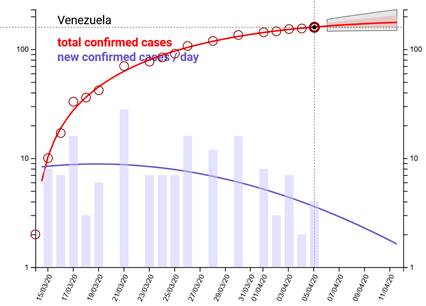 [Speaker Notes: https://en.wikipedia.org/wiki/2020_coronavirus_pandemic_in_Venezuela
https://www.unhcr.org/news/press/2020/4/5e844e354/refugees-migrants-venezuela-during-covid-19-crisis-needs-soar-inclusive.html
https://www.nbcnews.com/news/latino/venezuela-faces-covid-19-outbreak-hospitals-times-lack-soap-water-n1163331
https://www.washingtonpost.com/opinions/global-opinions/why-the-spread-of-covid-19-in-venezuela-is-a-particularly-frightening-prospect/2020/03/19/47d94d20-693f-11ea-9923-57073adce27c_story.html]
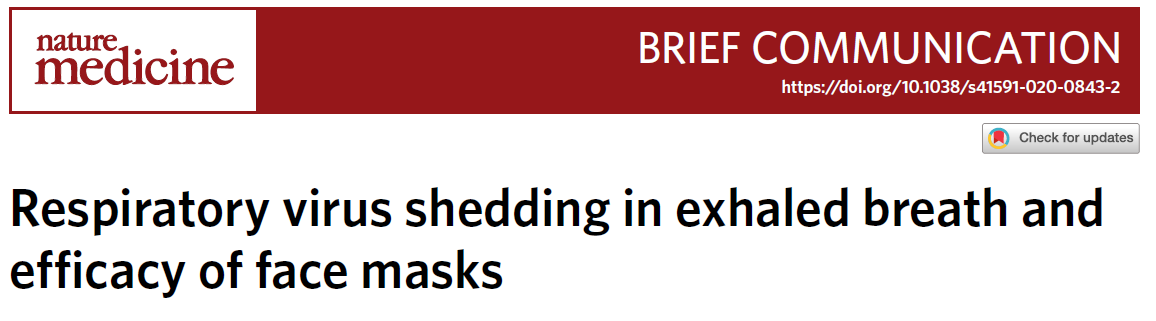 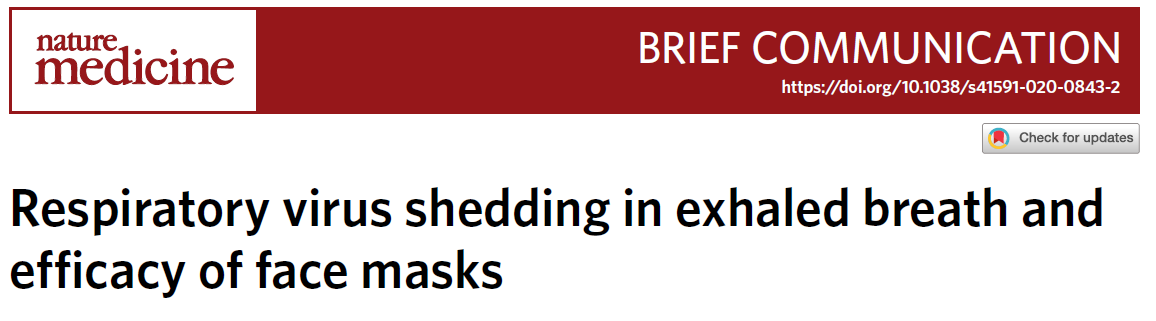 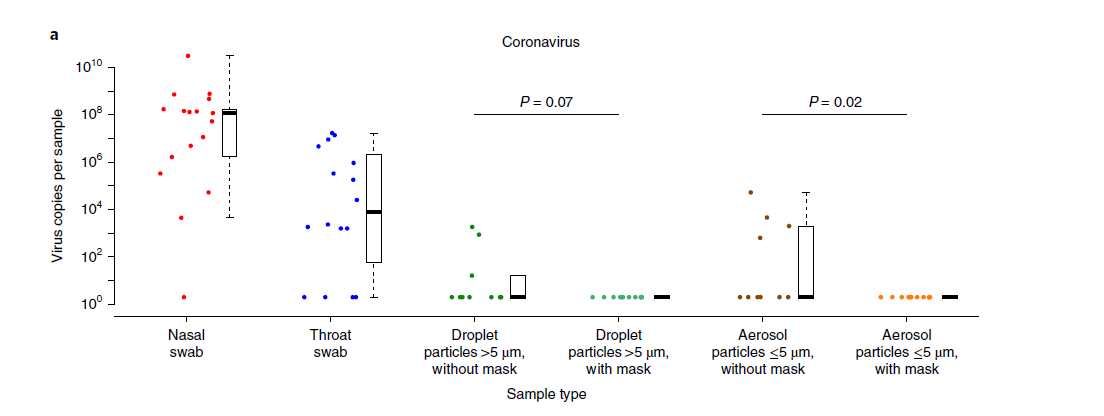 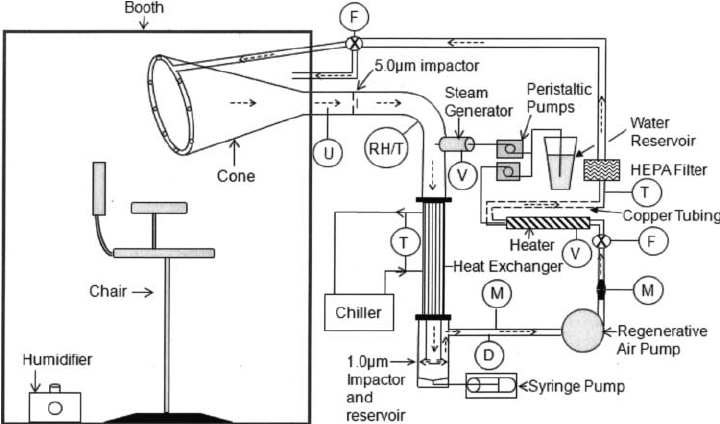 “Surgical face masks significantly reduced detection of coronavirus RNA in aerosols, with a trend toward reduced detection of coronavirus RNA in respiratory droplets. Our results indicate that surgical face masks could prevent transmission of human coronaviruses from symptomatic individuals.”
Maskenpflicht
Arbeitsdefinition: Zumindest eine Bevölkerungsgruppe (ohne Symptome/ Krankheitsverdacht) ist gesetzlich dazu verpflichtet in öffentlichen Räumen eine Maske (Mund-Nase-Schutz) zu tragen.
97 Länder bearbeitet

Davon 10 Maskenpflicht

6 European
2 African
1 West Pacific
1 Americas
Zusammenfassung für Lagezentrum 02.04.2020.